Wavelength-Based Traffic Multiplexing on Avian Carriers
Edward Tremel – Cornell University
David Winkler – Cornell Lab of Ornithology
Motivation
Wink spends all day watching birds
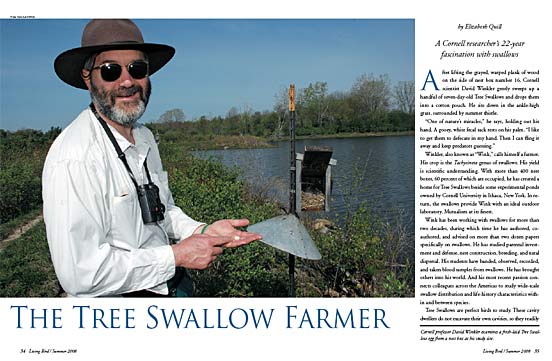 Motivation
I spend all day watching packets
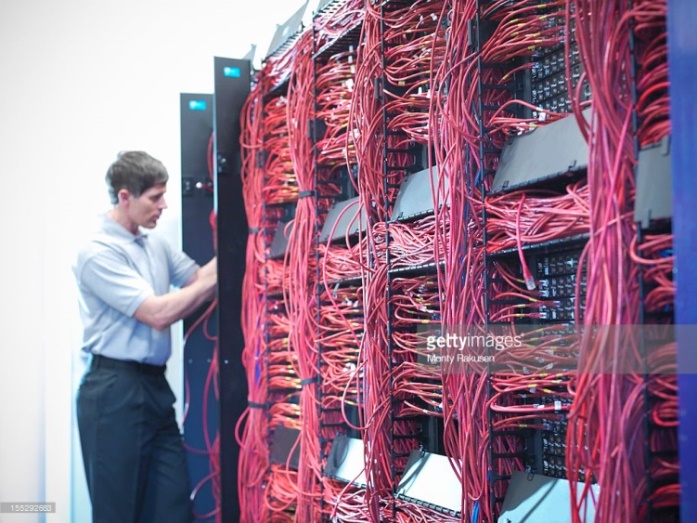 Can We Combine These Interests?
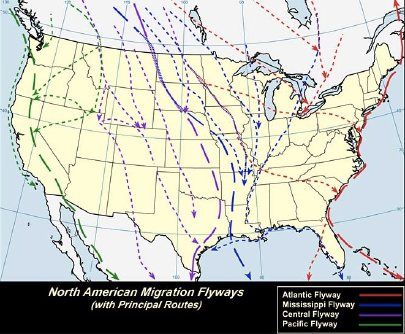 Prior Work
RFC 1149: IPoAC
Carry IP packets on pigeons
Problem: Pigeons are ugly and boring
Only one class of traffic
Likely to be blocked by modern pest control
Wavelength-Division Multiplexing
Fundamental technique in optical networking (IP over lasers)
Different classes of traffic carried by different colors of light
Allows single medium to be efficiently multiplexed
Our Design
Core Design Principles
Observation: There are many kinds of birds
Different sizes and colors
Scalability, multiplexing
Core Design Principles
Assign different traffic classes to different kinds of birds
Increase throughput while maintaining per-flow latency
Different flows sharing a common medium
Example: Social Networks
Social networking data: an important traffic class
All Social Networks are blue
Therefore blue is the best color for social network traffic
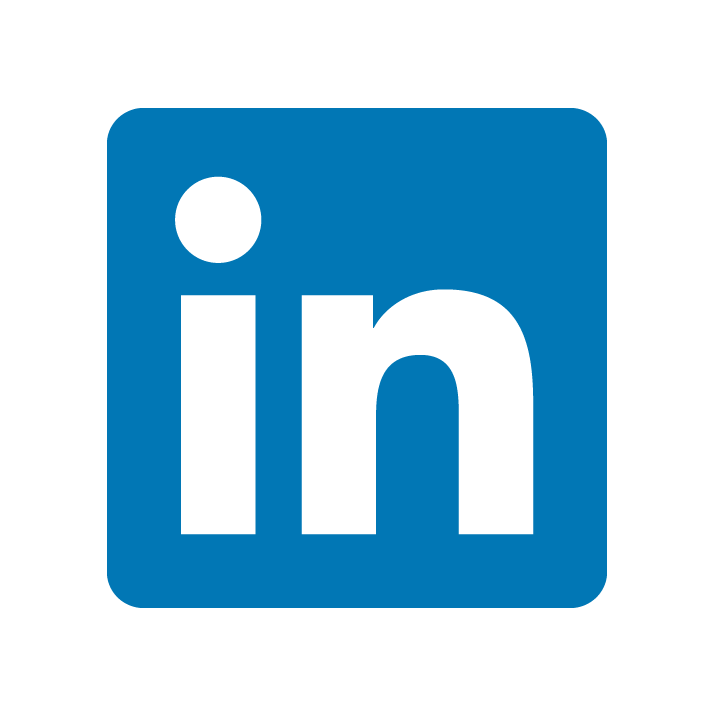 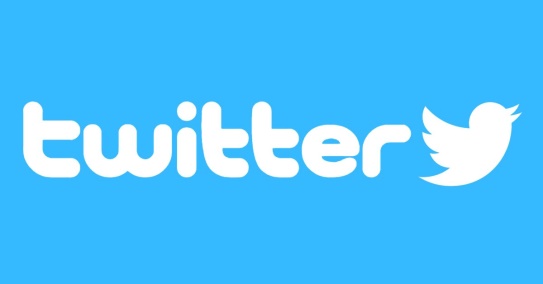 Social Networks: Blue Jays
Blue
High capacity
Loud
Announce their presence
Jumbo packet
High-Priority Traffic
Cardinals
Red = important
Year-round availability
Stay in couples
Redundancy, fault-tolerance
Streaming Media
Blackbird singing in the dead of night
Well-suited for carrying audio traffic
Packet Filters
Goshawks, sparrowhawks, and other accipters
Hunt and kill avian packets deemed to be unwanted
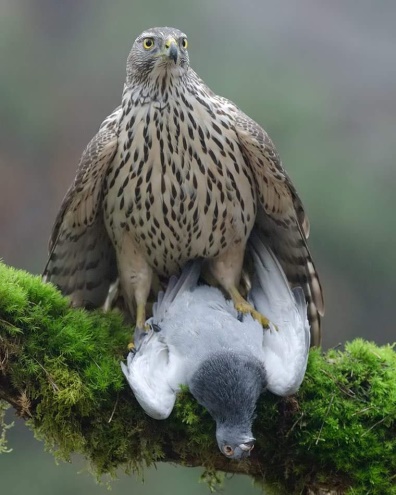 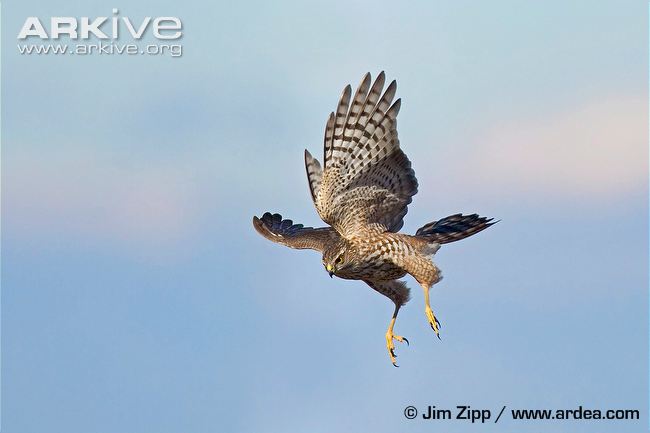 Malicious packet
Evaluation
Bandwidth vs. IPoAC
1
1
Blue Jays
Pigeons
Cardinals
Titmice
Goldfinches
Cumulative probability
Cumulative Probability
0.75
0.75
0.5
0.5
0.25
0.25
0
0
0
1
2
3
4
0
0.5
1
0.75
2
Bandwidth (kbps)
Bandwidth (kbps)
Network Congestion and Black Holes
Incast Problem (Flocking Behavior)
Routing Black Holes (Bird Feeders)
Questions?